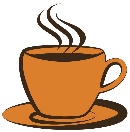 ¿Puedes escapar?
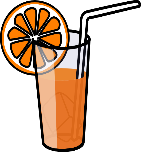 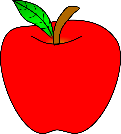 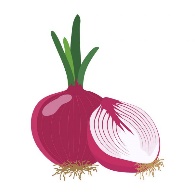 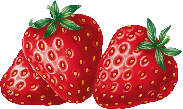 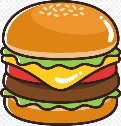 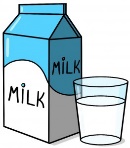 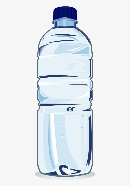 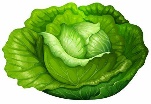 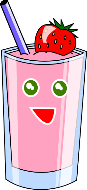 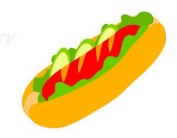 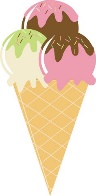 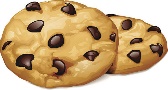 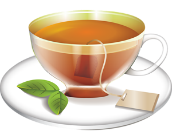 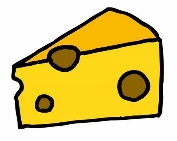 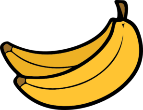 ¡estás a salvo!
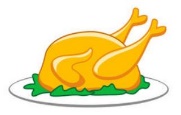 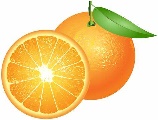 Empieza de nuevo